Herzlich Willkommen zum Digitalen Orakel
Bitte wählen Sie einen Bereich
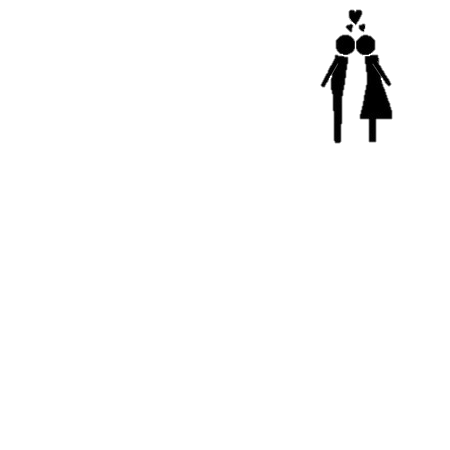 Liebe
Stress
Sport
Berufsberatung
Für Zweifelnde und Frustrierte
Genug vom Alltag
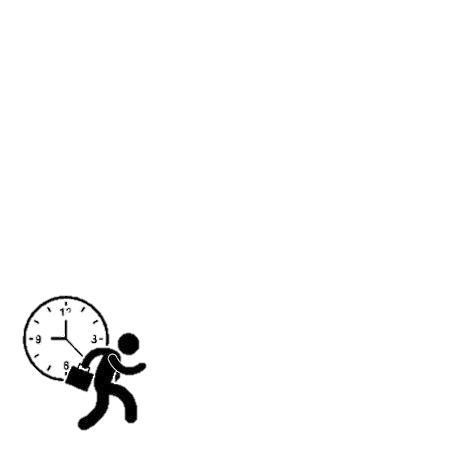 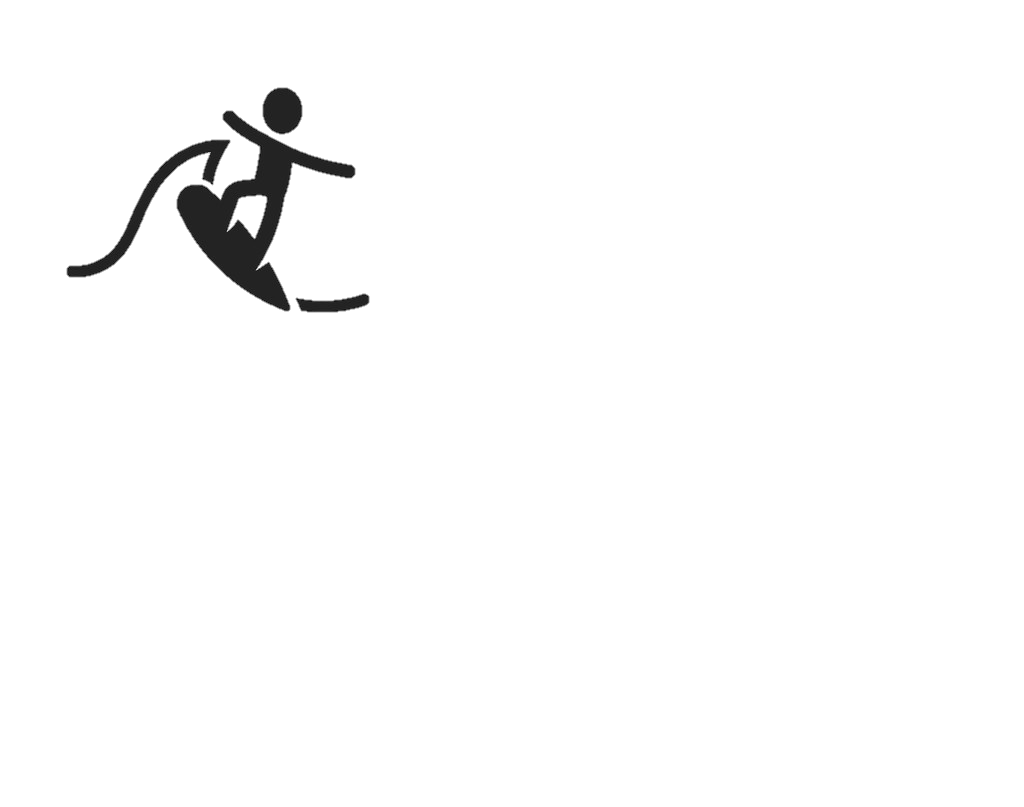 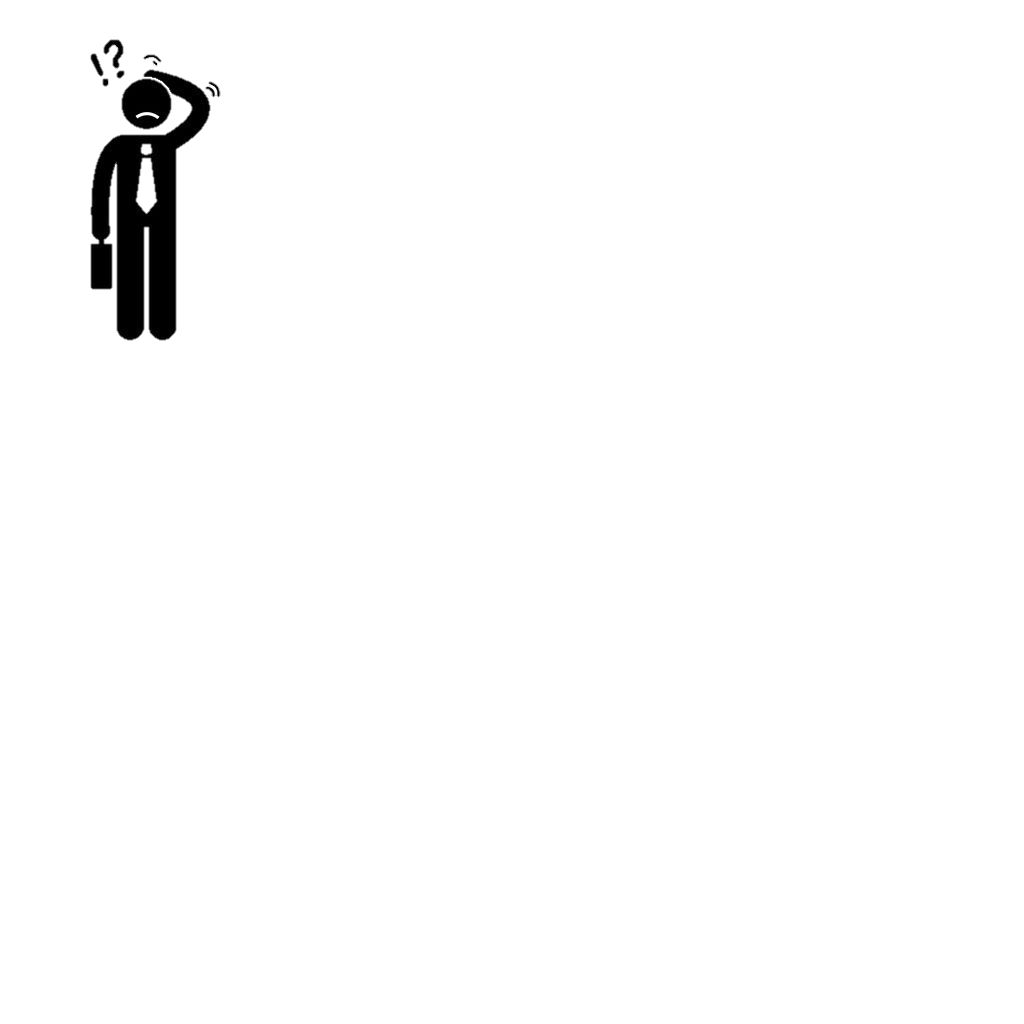 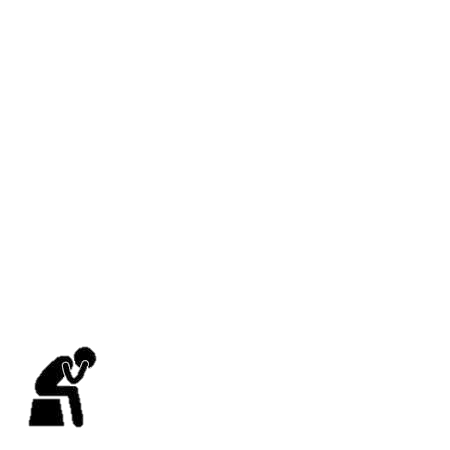 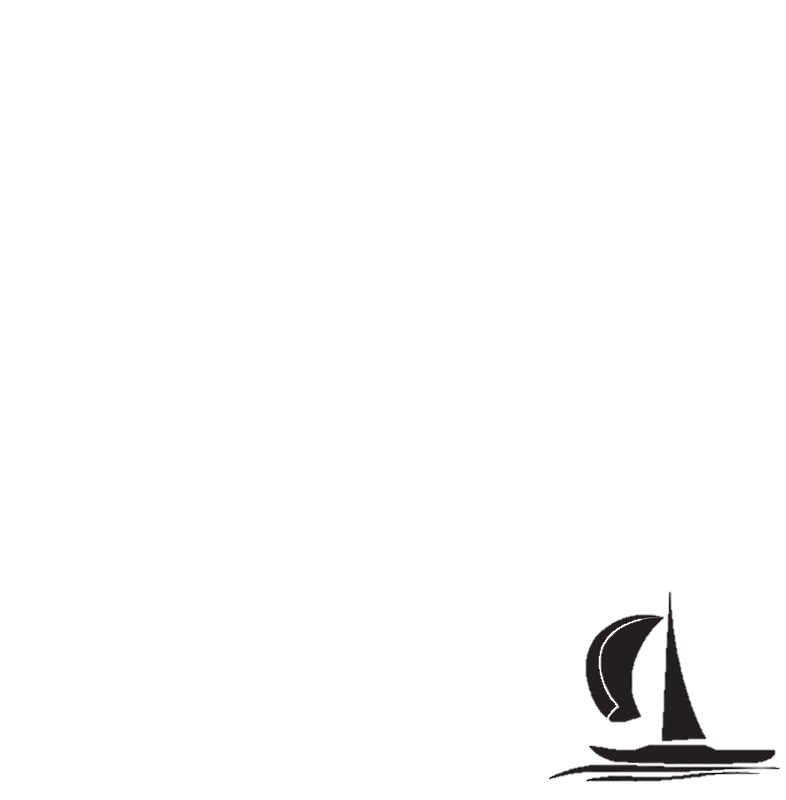